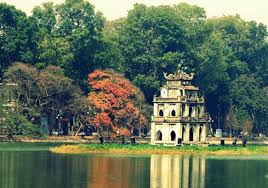 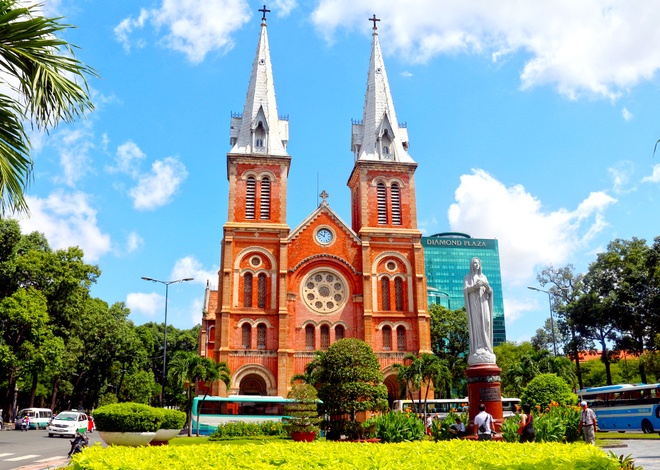 EM HÃY GIẢI CÁC BÀI TẬP SAU
Câu 1. Tính 
?
Câu 2. Tìm các số nghịch đảo của 2; 
?
Câu 3. Tính 
?
Câu 1. 

Câu 2. Các số nghịch đảo của 2; 
lần lượt là: 
Câu 3.
Tiết: NHÂN, CHIA SỐ HỮU TỈ - BÀI TẬP
1. Nhân hai số hữu tỉ:
Cho x, y     Q, đặt
x =
, y  =
=
=>  x . y =
Ví dụ 2 SGK/15:
Phép nhân phân số có những tính chất gì?
Phép nhân các số hữu tỉ cũng có các tính chất:
1. Giao hoán
2. Kết hợp
3. Nhân với 1
4. Tính chất phân phối của phép nhân đối với phép cộng.
Áp dụng tính:
a/ 




b/
2. Chia hai số hữu tỉ:
x =
, y  =
=>  x : y =
Ví dụ 3 SGK/15:
Thế nào là tỉ số của hai số
Thương của phép chia số a cho số b (b     0) được gọi là tỉ số của hai số a và b
Chú ý:
Thương của phép chia số hữu tỉ x cho số 
hữu tỉ y (y  0), gọi là tỉ số của hai số 

x và y, ký hiệu là
hay x : y
Ví dụ:
Tỉ số của hai số -4,16 và 8,25 

được viết là
hay -4,16 : 10,25
.
[0 + 1]
TTB 2 sgk/18:
Tính:
=
=
=
=
c)
a)
b)
LUYỆN TẬP
Bài 14 sgk/27:     Tính
d)
ĐÁP ÁN
a)
c)
b)
d)
Hướng dẫn về nhà:
- Chuẩn bị bài: “Giá trị tuyệt đối của một số hữu tỉ. Cộng, trừ, nhân, chia số thập phân”.
CHÂN THÀNH CẢM ƠN 
 CÁC EM HỌC SINH.